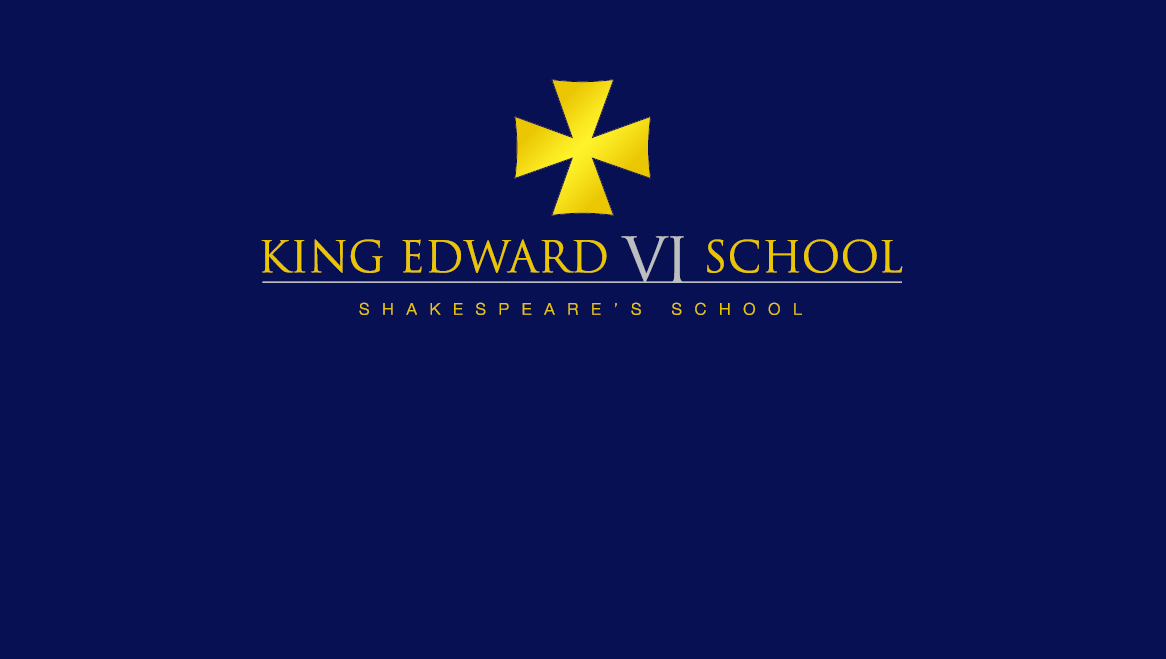 Year 8
Review of Latin Grammar:
Nouns and ‘2-1-2’ Adjectives
Nouns
Year 8
Nouns can be singular or plural, as in English. In Latin, however, they also have gender (m, f or n) and case.
The Second Declension
Masculine
The First Declension
Feminine
The Third Declension
Masculine/Feminine
mēns-a
serv-us
Nominative
mēns-ae
serv-ī
rēx
rēg-ēs
Vocative
mēns-ae
serv-ī
mēns-a
serv-e
rēg-ēs
rēx
mēns-am
serv-um
mēns-ās
serv-ōs
Accusative
rēg-em
rēg-ēs
serv-ōrum
Genitive
mēns-ae
mēns-ārum
serv-ī
rēg-um
rēg-is
Dative
mēns-īs
serv-ō
mēns-ae
serv-īs
rēg-ī
rēg-ibus
mēns-ā
serv-ō
Ablative
serv-īs
mēns-īs
rēg-e
rēg-ibus
servus, -ī (m) - slave
rēx, rēgis (m) - king
mēnsa, -ae (f) - table
The Second Declension
Neuter
The Third Declension
Neuter
SUBJECT – Go!
Nominative
bell-um
bell-a
caput
capit-a
Addressing someone, - O,
Vocative
bell-um
caput
bell-a
capit-a
Accusative
bell-um
bell-a
caput
OBJECT  –  Stop!
capit-a
‘
OF
bell-ī
bell-ōrum
Genitive
capit-is
capit-um
bell-īs
Dative
bell-ō
capit-ibus
capit-ī
TO    FOR
Ablative
bell-īs
bell-ō
capit-ibus
capitl-e
BY    WITH     FROM
caput, capitis (n) – head
bellum, -ī (n) - war
Adjectives
Year 9-13
2-1-2 adjectives are so-called because they go: 
like ‘servus’ (2nd) when agreeing with a masculine noun/pronoun 
like ‘mēnsa’ (1st) in when agreeing with something feminine 
like ‘bellum’ (2nd) when neuter.
servus
mēnsa
bellum
2-1-2 Adjectives
Singular
Plural
Neuter
Masculine
Feminine
Neuter
Masculine
Feminine
SUBJECT – Go!
bon-um
bon-us
Nominative
bonus
bon-a
bon-ī
bon-ae
bon-a
Addressing someone, - O,
Vocative
bon-a
bon-ī
bon-e
bon-um
bon-ae
bon-a
bon-um
bon-am
bon-ōs
bon-um
Accusative
bon-ās
OBJECT  –  Stop!
bon-a
‘
OF
bon-ī
bon-ārum
bon-ōrum
bon-ōrum
Genitive
bon-ī
bon-ae
bon-īs
Dative
bon-ae
bon-ō
bon-ō
bon-īs
bon-īs
TO    FOR
bon-īs
bon-ō
bon-ō
Ablative
bon-ā
bon-īs
bon-īs
BY    WITH     FROM
bonus, -a, -um - good
Agreement: Adjectives usually come after the noun/ pronoun they describe and must ‘agree’ in:
number
(sg. or pl.)
gender
(m,f,n)
case
(n,v,a,g,d,a)
e.g.   rēx = nom. m. sg.
‘rēx bonus’
Make the following agree Write down an answer and check it when you’ve finished)
1. regem (acc, sg, m)
laetus, -a-, um
the happy king
regem laetum
2. rēgīnae (nom, pl, f)
īrātus, -a-, um
the angry queens
rēgīnae īrātae
3. bella (acc, pl, n)
longus, -a-, um
long wars
bella longa
4. capitī (dat, sg, n)
meus, -a-, um
for my head
capitī meō
5. servīs (abl, pl, m)
parvus, -a-, um
with the small slaves
servīs parvīs
6. mēnsārum (gen, pl, f)
magnus, -a-, um
the big tables’
mēnsārum magnārum